Budget Outlook for California School Districts
Legislative Analyst’s Office

Presented to: California Society of Municipal Analysts
August 15, 2013
www.lao.ca.gov
Proposition 98 Funding
Forecast of Proposition 98 Minimum Guarantee
In Billions
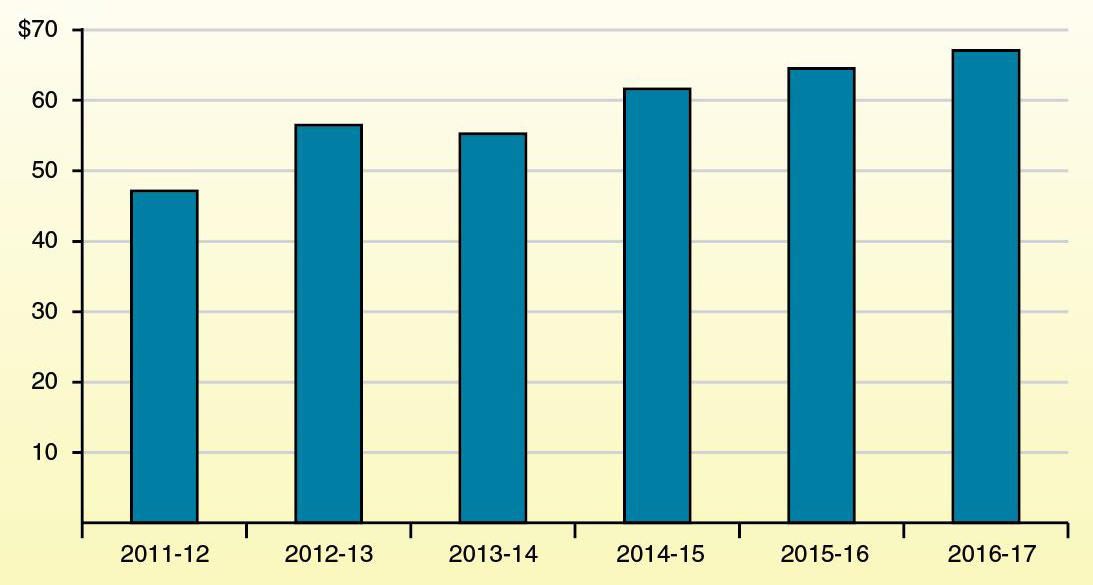 Forecast of Proposition 98 Maintenance Factor Obligation
In Billions
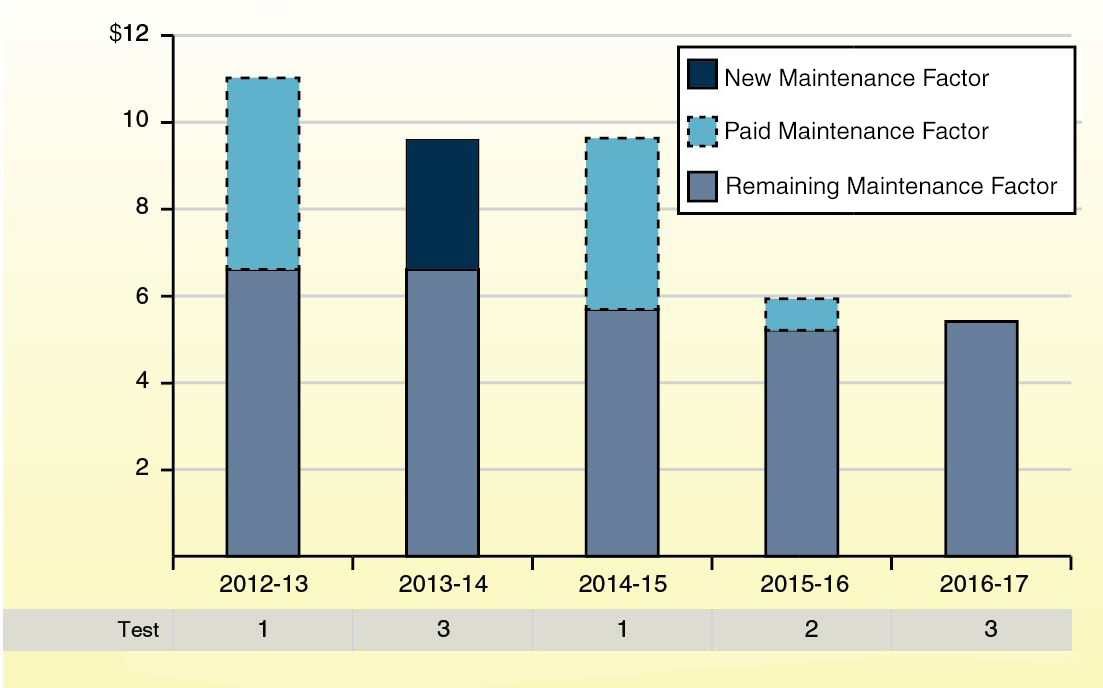 Governor's Plan to Eliminate Payment Deferrals
In Billions
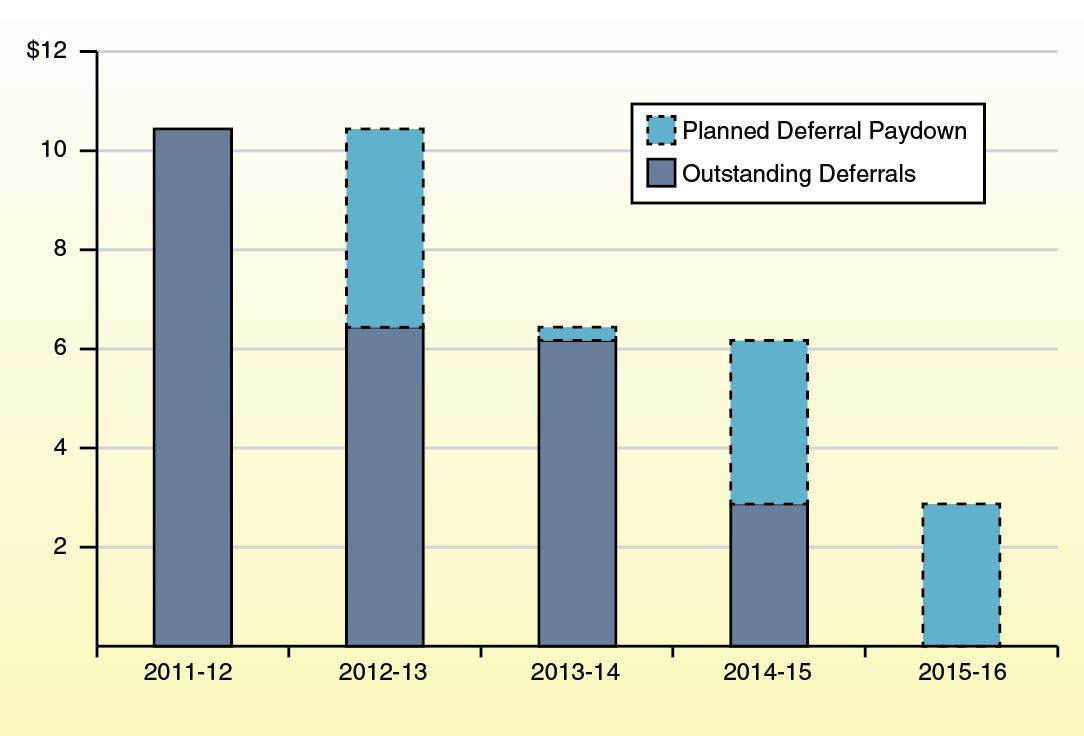 Local Control Funding Formula (LCFF)
State Programs Eliminated Under New Funding System
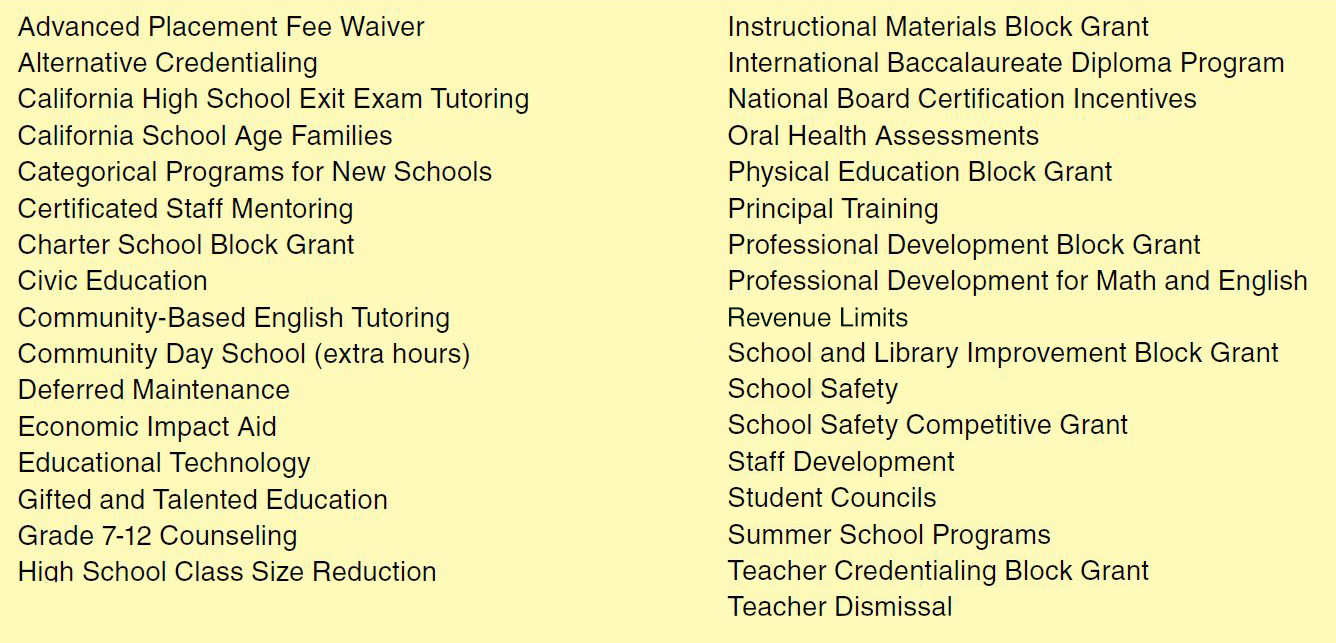 Overview of LCFF
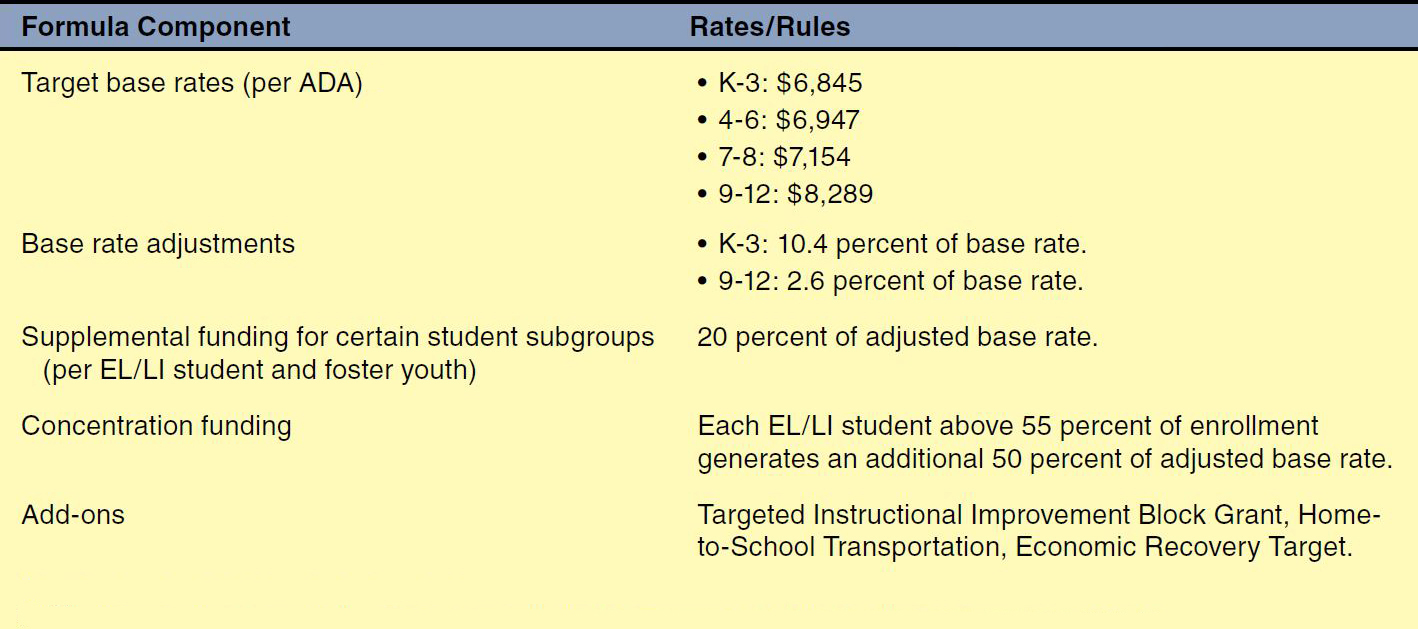 Illustration of How LCFF Works
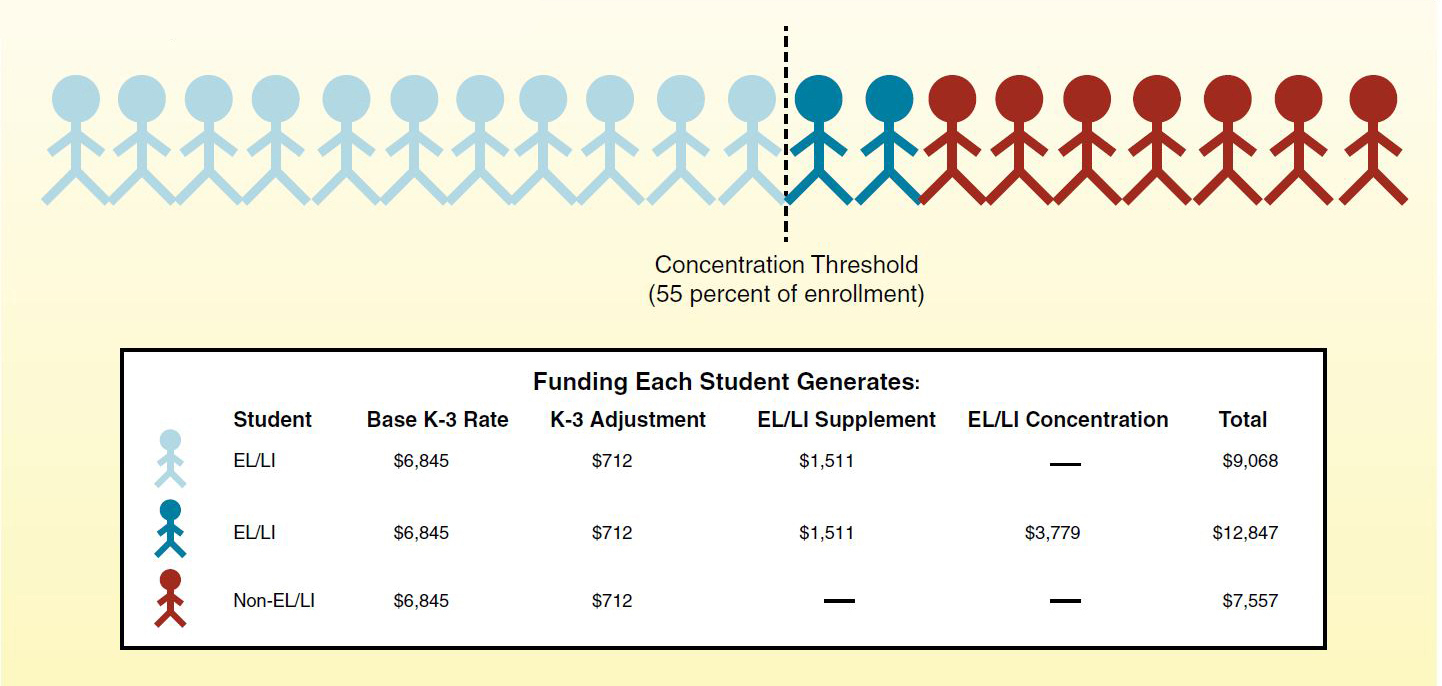 Economic Recovery Target (ERT)
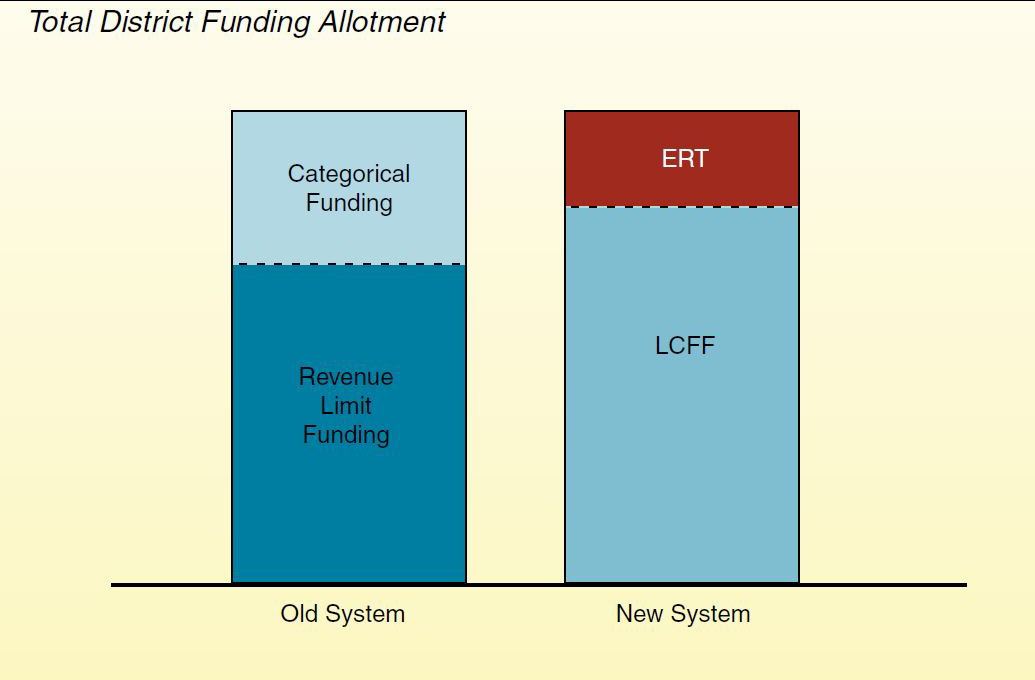 Local Control and Accountability Plans (LCAPs)
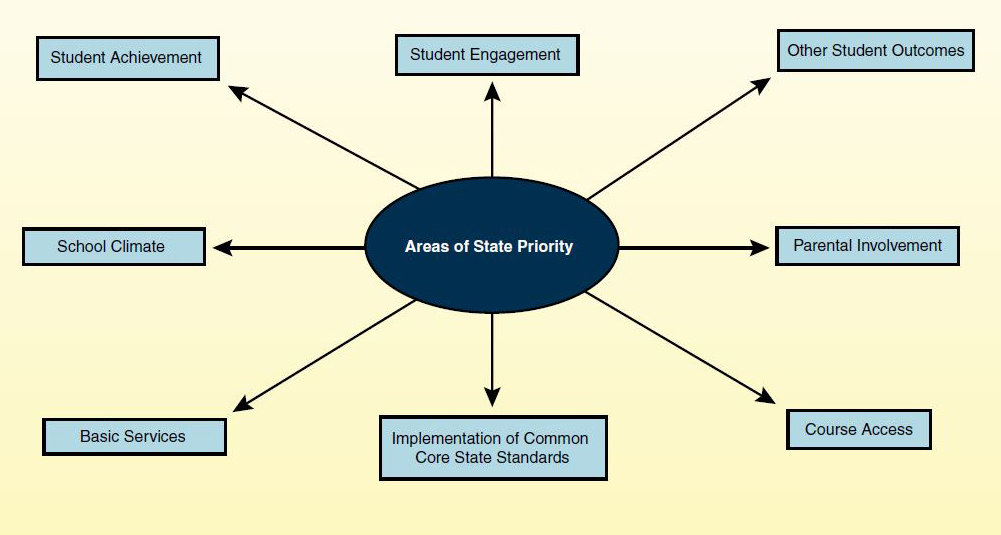 New System of School District Support and Intervention
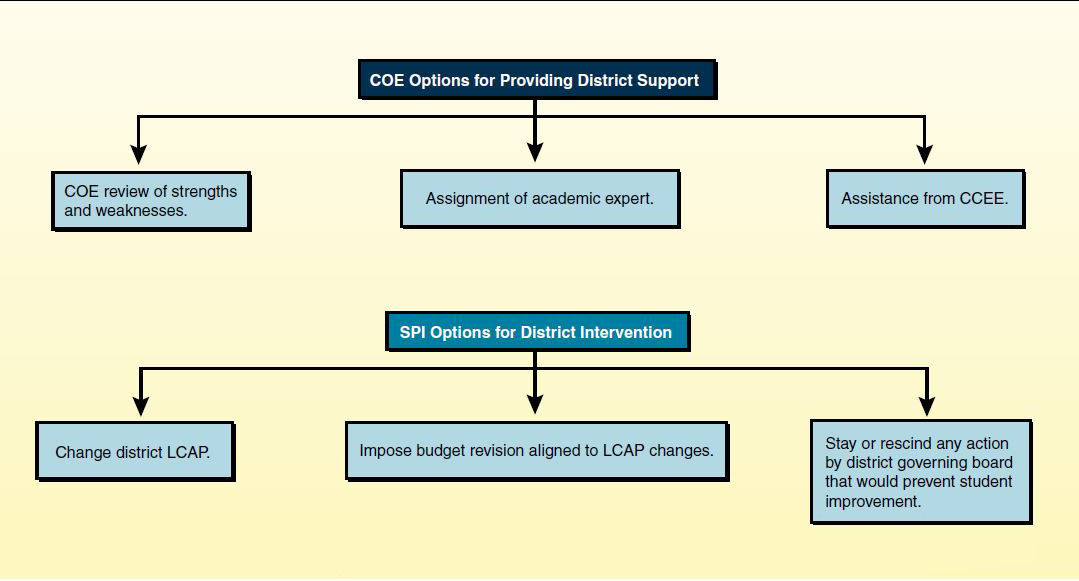 Implementation Timeline
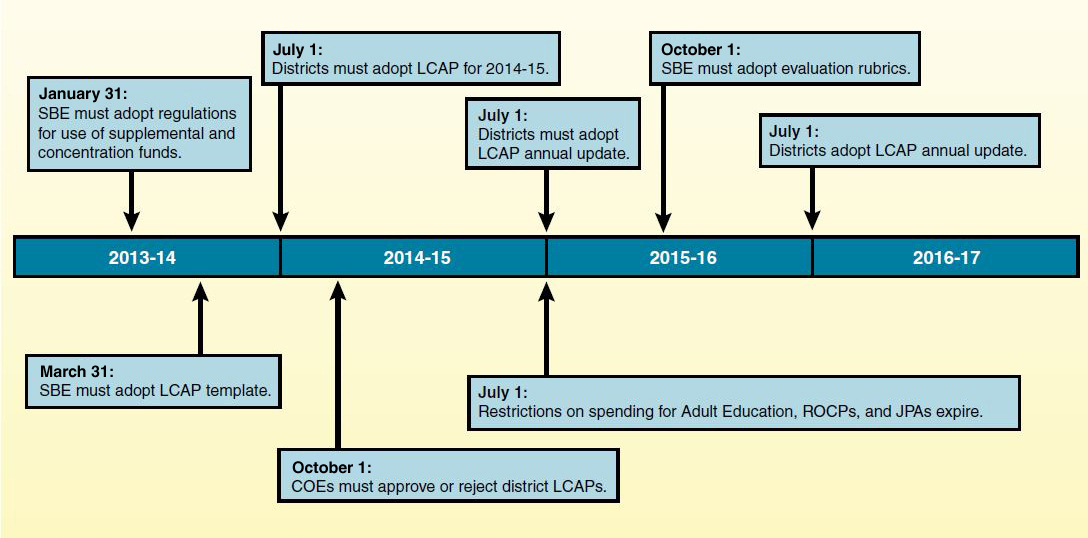